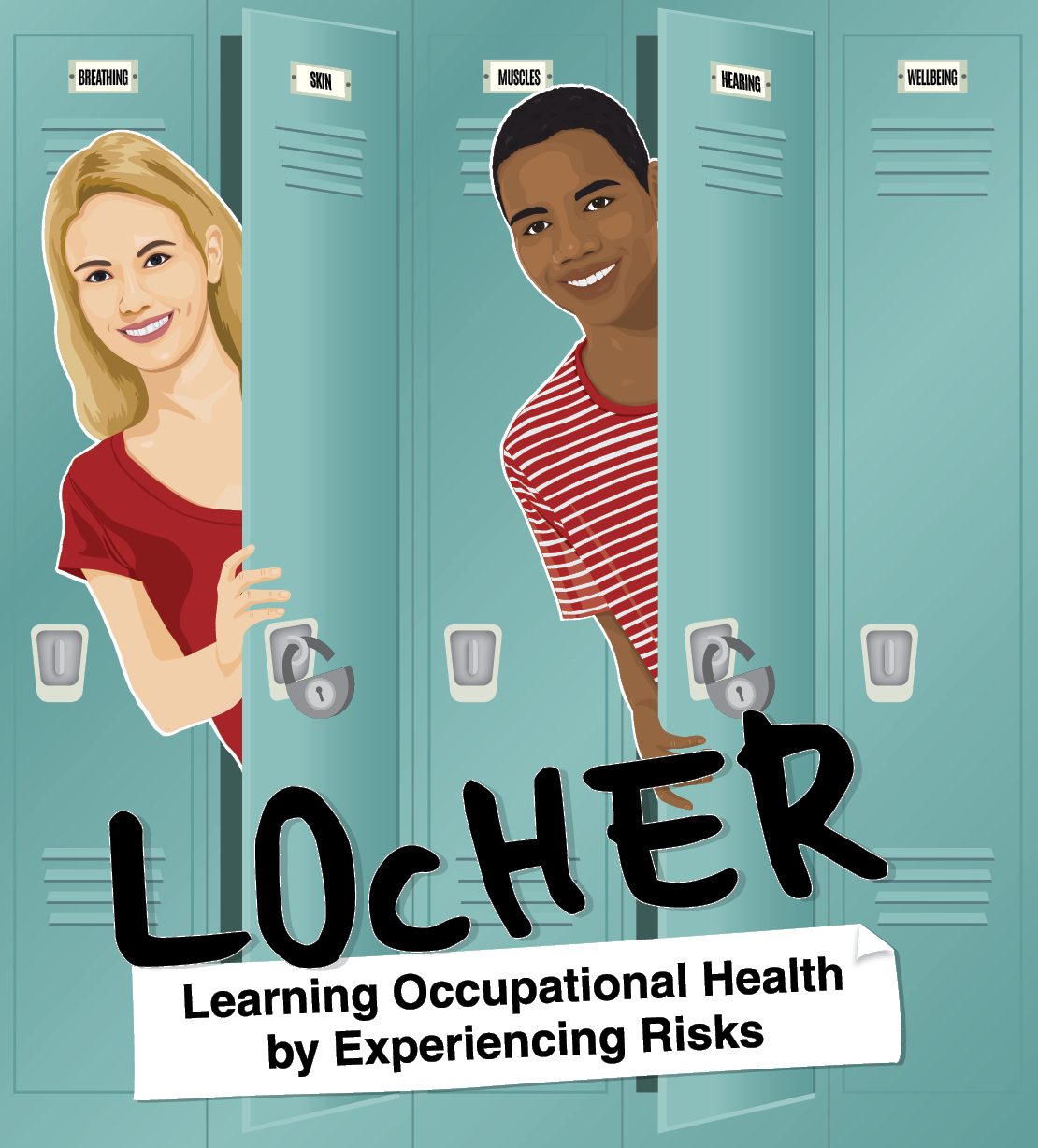 First Aid at Work
The Health and Safety (First-Aid) Regulations
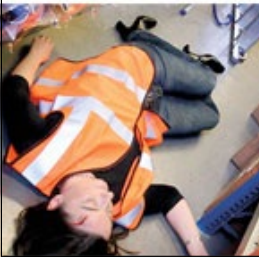 Dr. Bob Rajan OBE JP PhD
Vicechair, SGUK
Read notes where provided
22/03/2021 21:25
1
[Speaker Notes: No notes]
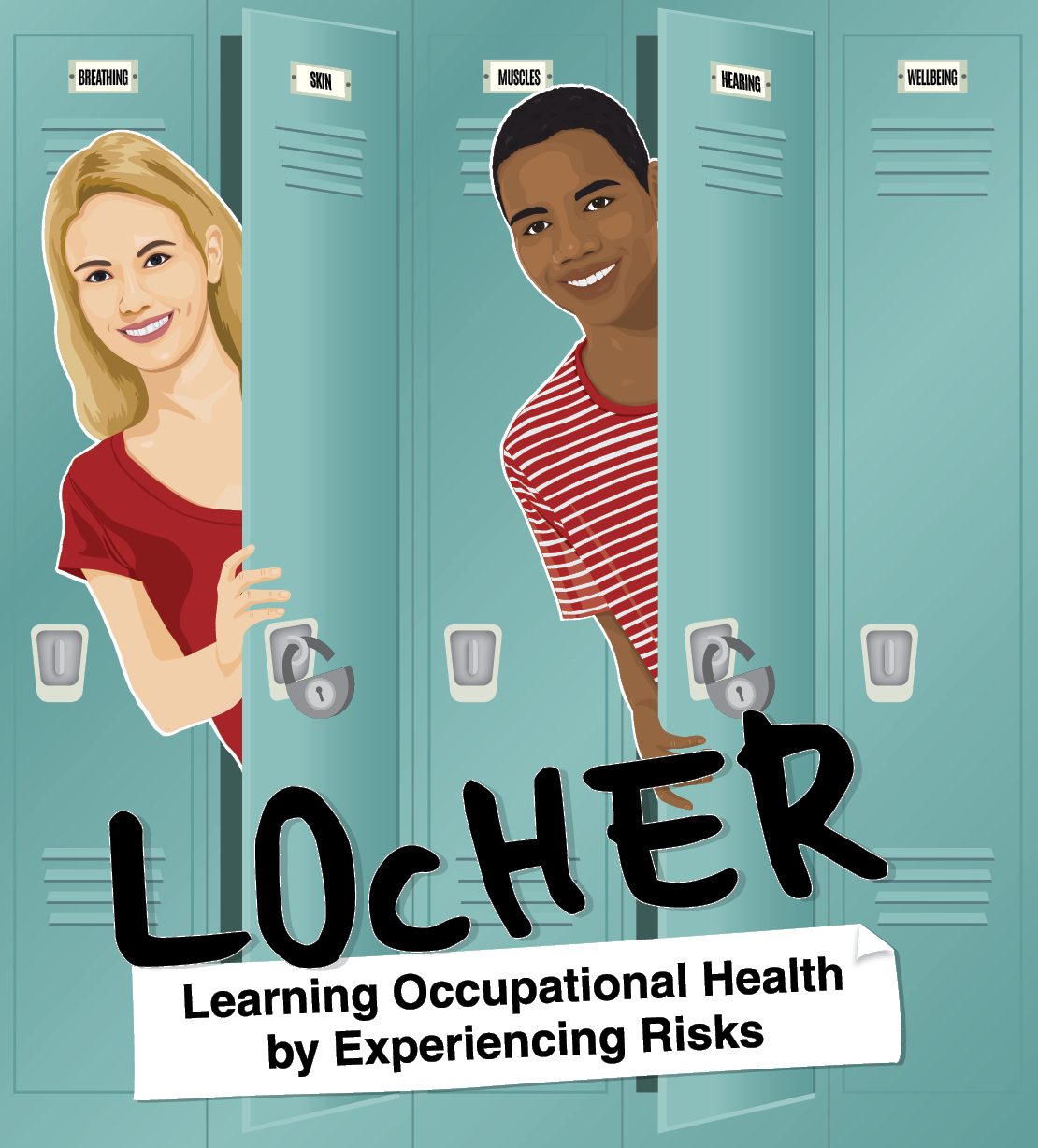 First Aid at Work
Why?
It can save lives and 
Prevent minor injuries or illness becoming major ones

Does the injury or illness have to be work-related?
NO

Who is responsible for the provision? 
Employer
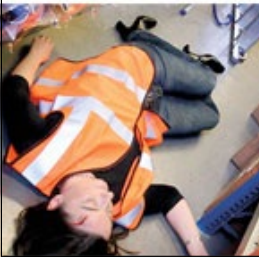 22/03/2021 21:25
2
[Speaker Notes: Why? 
People at work can suffer injuries or be taken ill 
To give them immediate attention and 
Call an ambulance in serious cases 

People (employees, and visitors to the workplace) can fall ill, like having a migraine, suffering from heart problems or become injured at work, for example due to a slip/trip accident.]
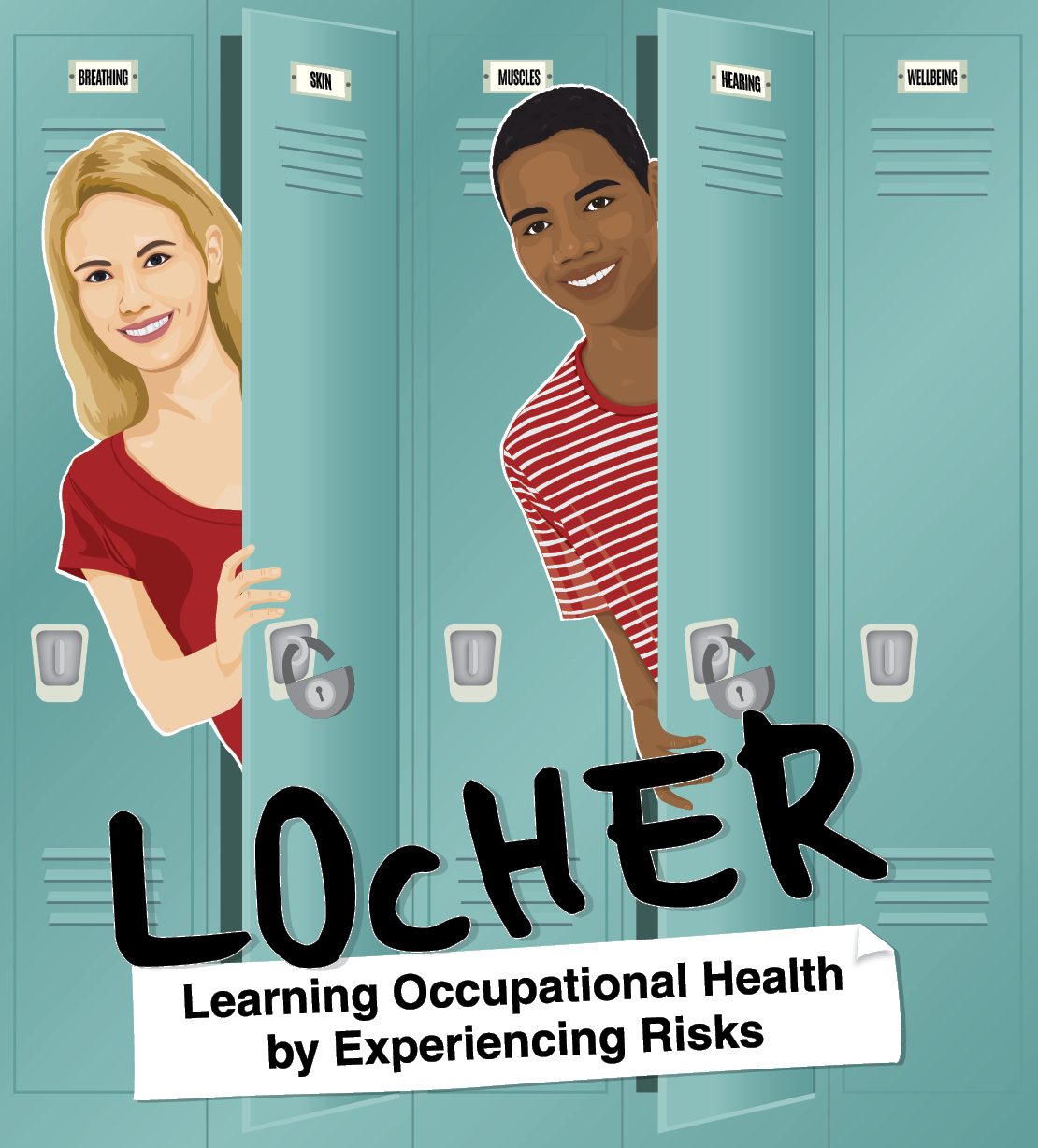 First Aid at Work
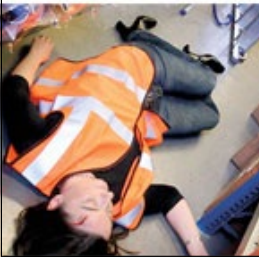 What should an employer do?

Provide “adequate and appropriate”:
First-aid equipment 
Facilities and 
Competent people
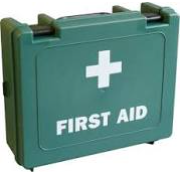 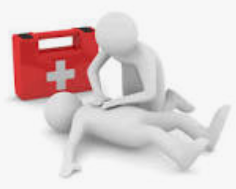 22/03/2021 21:25
3
[Speaker Notes: Adequate and appropriate - it will depend on the circumstances in your workplace, such as:
hazards, risk, number of people, work shift patterns, accident/incident records; distance from emergency services and facilities 
Competent people – The minimum provision is: 
an appointed person to take charge of first-aid arrangements including a suitably stocked first-aid box. 

Depending on circumstances, providing: first-aiders; additional first-aid equipment and first-aid room.
You do not need to know more. It is for the employer. Lots of help available: e.g. First aid at work - your questions answered (hse.gov.uk)]
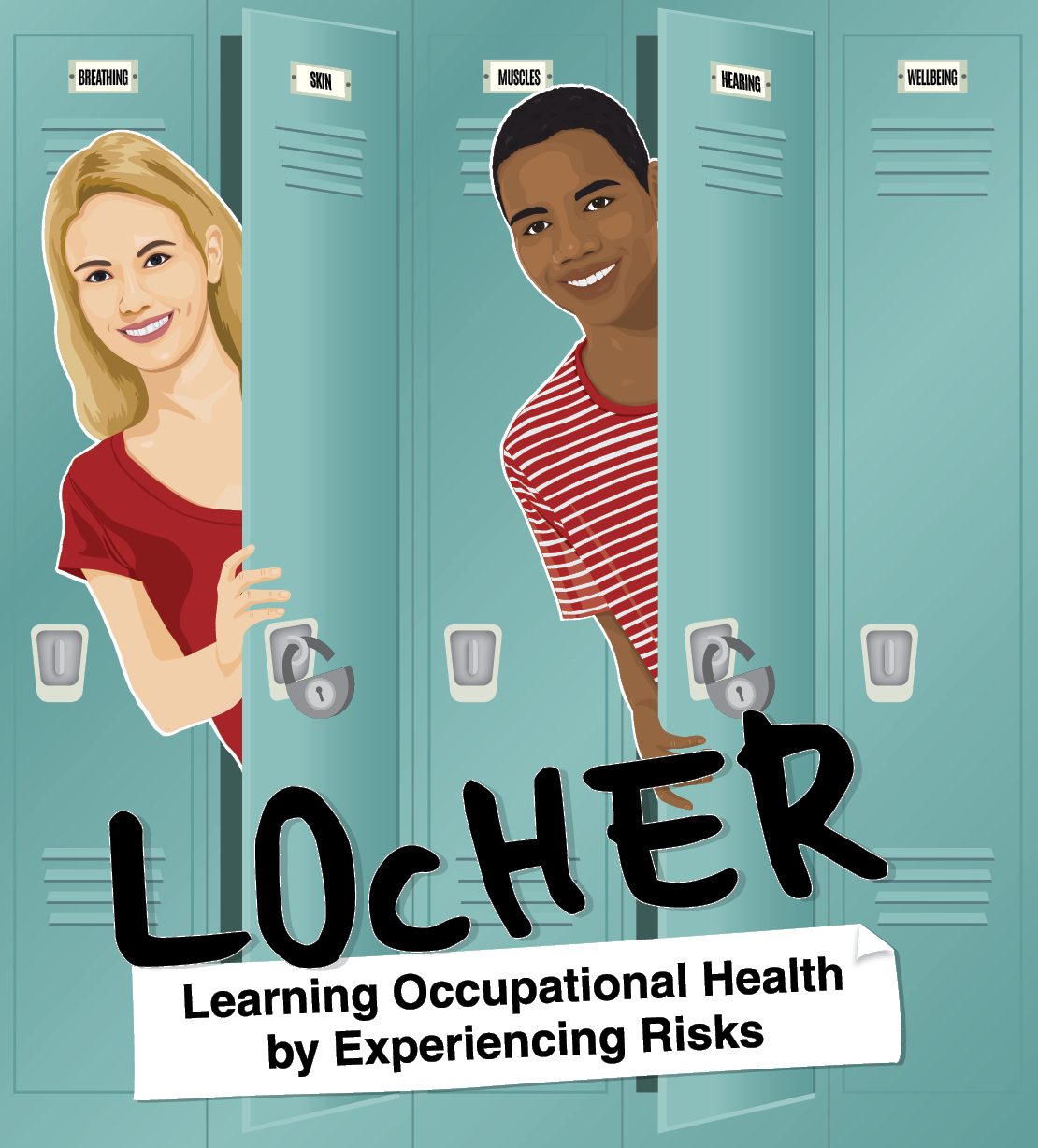 First Aid at Work
An Appointed Person
Someone  - to take charge of first-aid arrangements 
(This is the minimum requirement)

A First-Aider
Someone – to take charge of first-aid arrangements
Gives emergency first aid to someone who is injured or becomes ill while at work
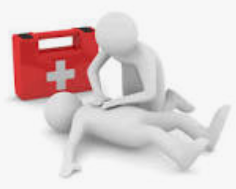 22/03/2021 21:25
4
[Speaker Notes: The role of an appointed person, It includes:
Looking after first-aid equipment and facilities, making sure it is fully stocked, out-of-date materials are replaced, First Aid signs are available and displayed in areas so that it will tell what to do in case of a need.
 Calling the emergency services when required. 
Provide emergency cover where a first-aider is absent due to unforeseen circumstances (annual leave does not count). 

An appointed person does not need first-aid training. 

A first-aider is someone who has done training appropriate to the level identified in the needs assessment.
Why not consider becoming a trained First-Aider. It will help people and your CV will have something to standout.]
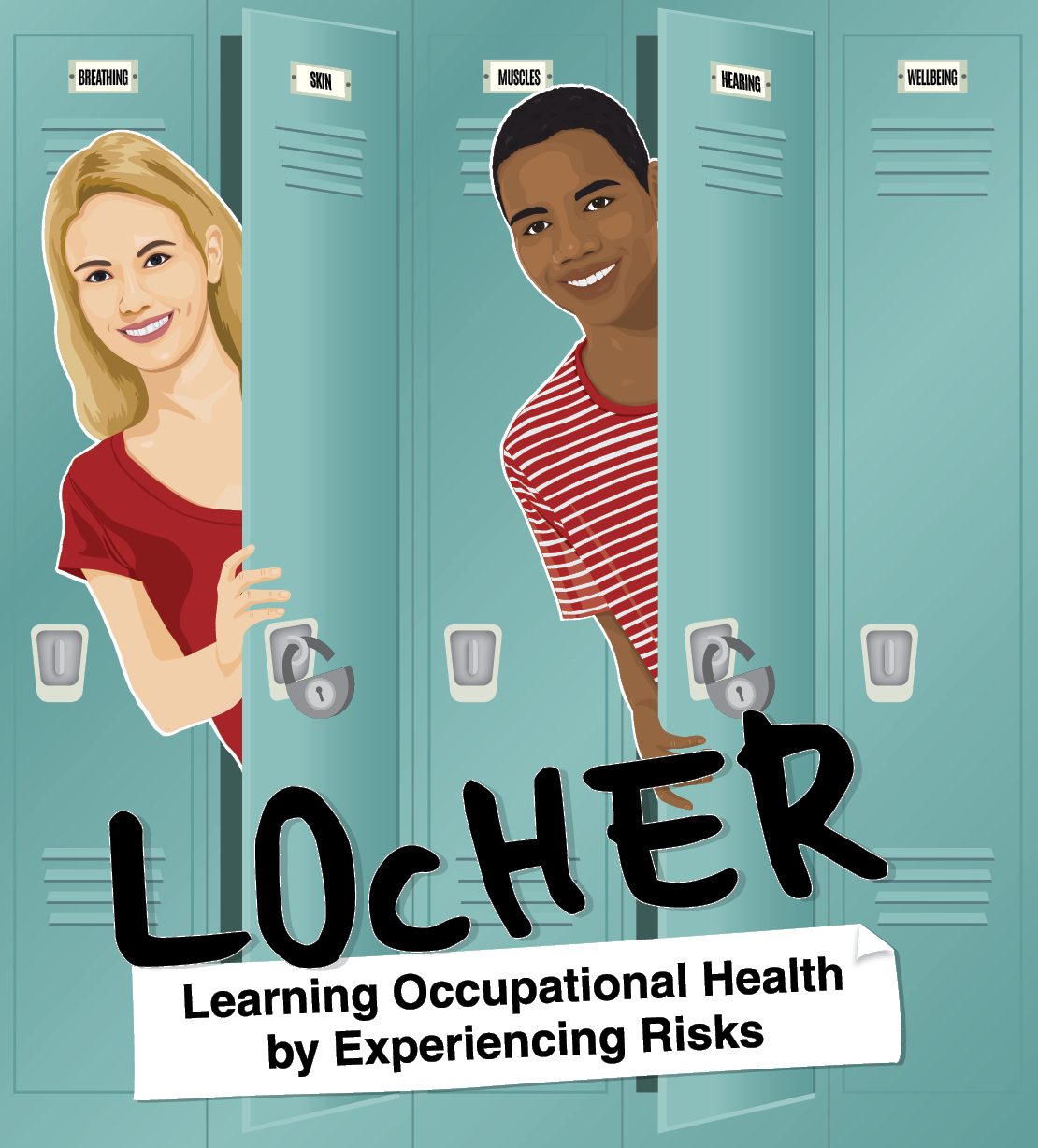 First Aid at Work
What should employers do for employees who travel regularly or work elsewhere?

Must meet the first-aid needs of their employees working away from the main site.

The assessment of first-aid needs should determine whether, those who travel long distances or are continuously mobile
 should carry a personal first-aid box; and
should be issued with personal communicators/mobile phones
22/03/2021 21:25
5
[Speaker Notes: No notes]
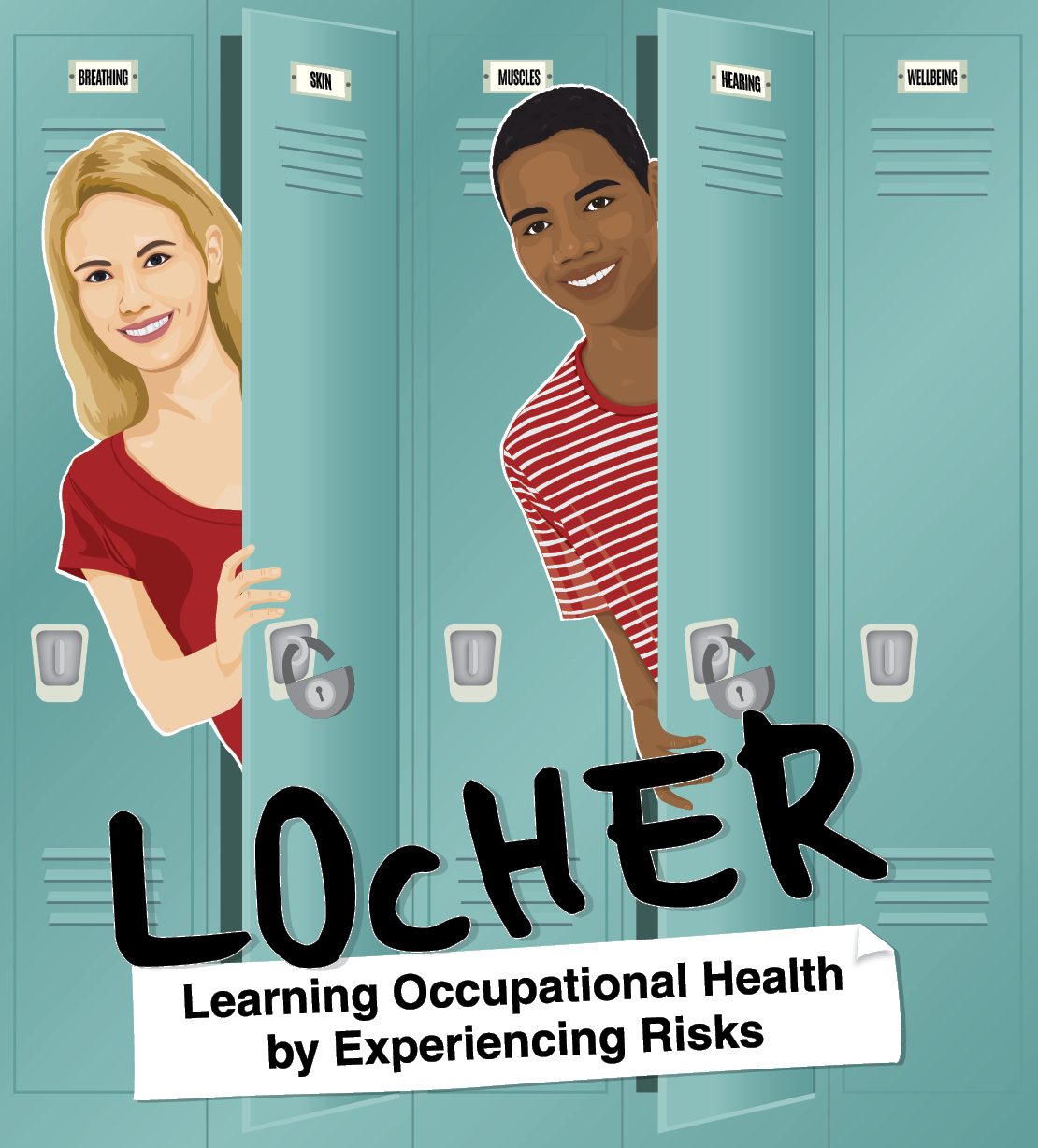 First Aid at Work
Always remember
First aid at work can save lives
To know your appointed person(s) or the Firt Aider(s)
To know what to do in case of a need
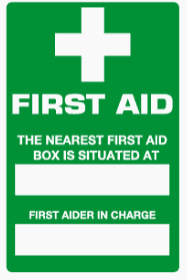 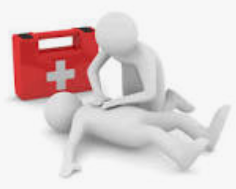 22/03/2021 21:25
6
[Speaker Notes: No notes]